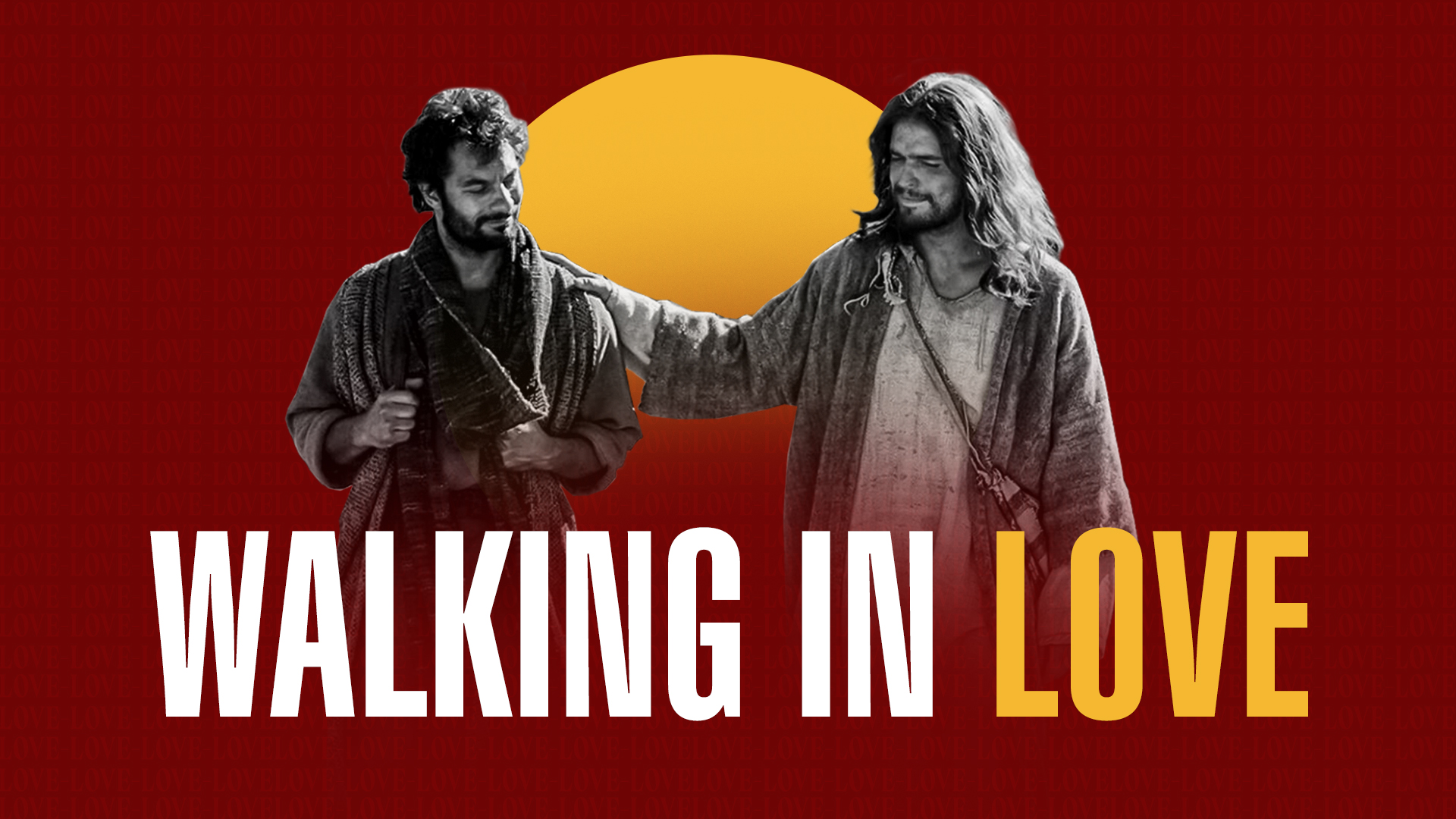 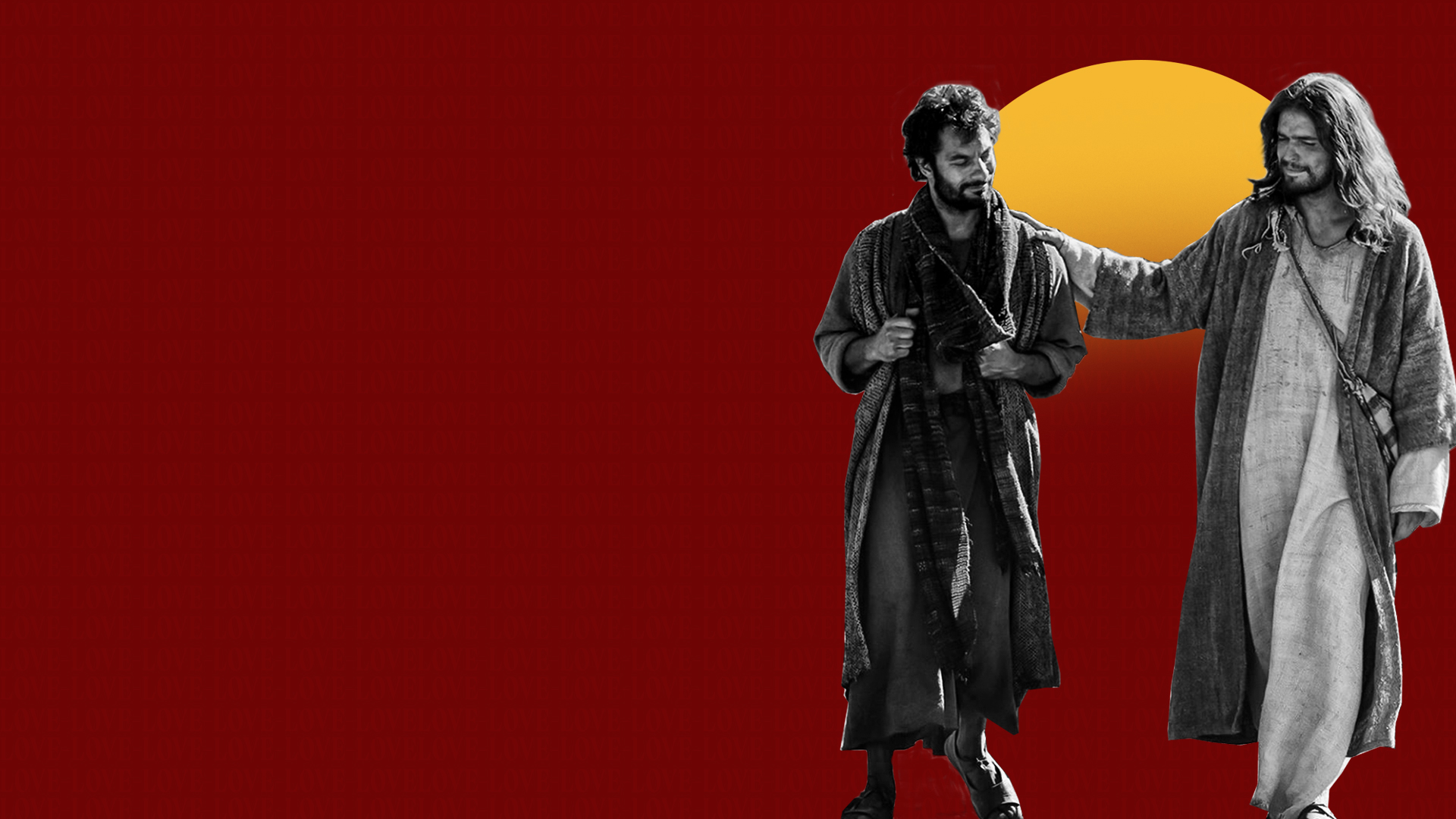 A NEW COMMANDMENT
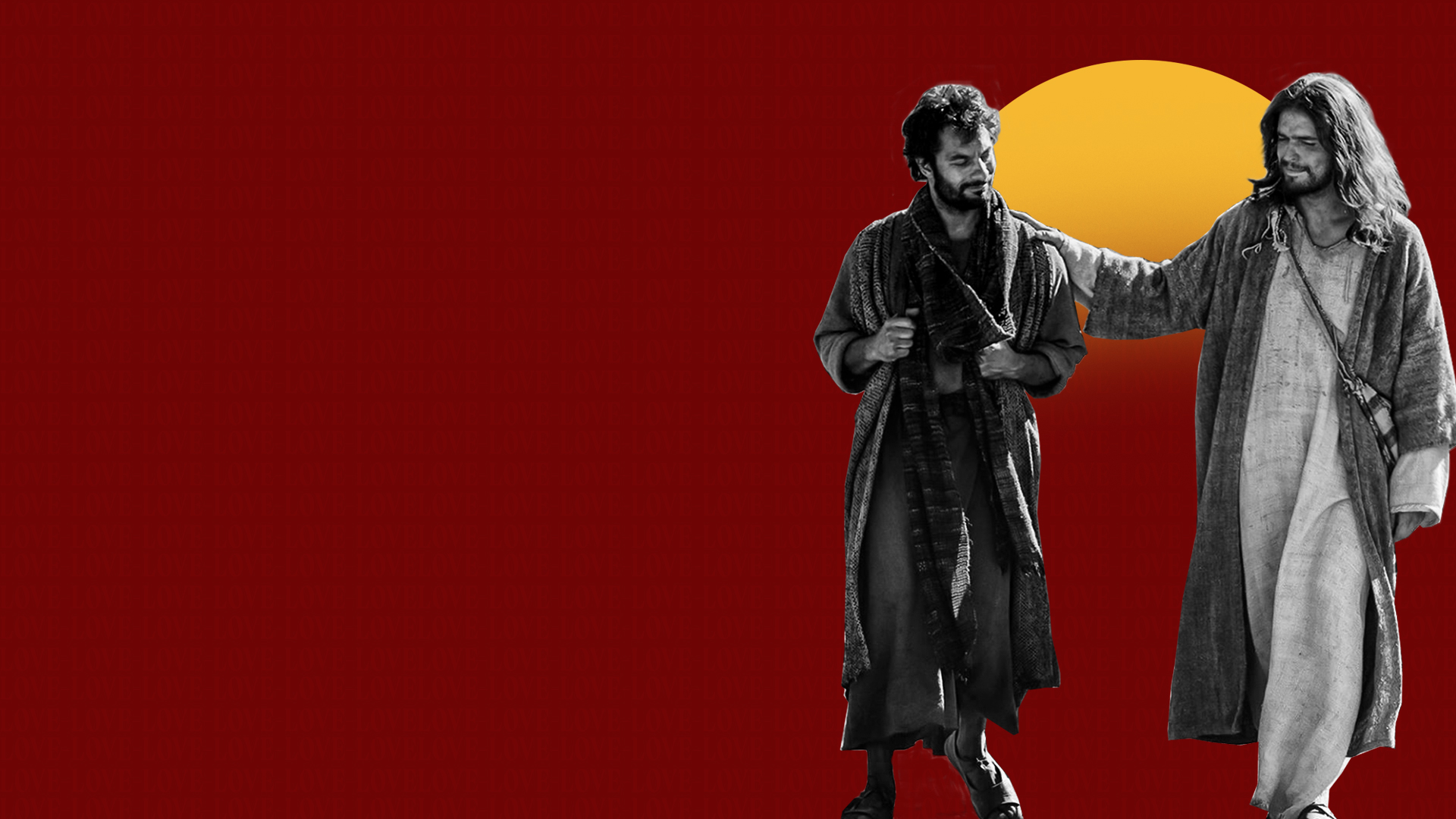 John 13:34,35
34 A new commandment I give to you, that you love one another; as I have loved you, that you also love one another. 
35 By this all will know that you are My disciples, if you have love for one another."
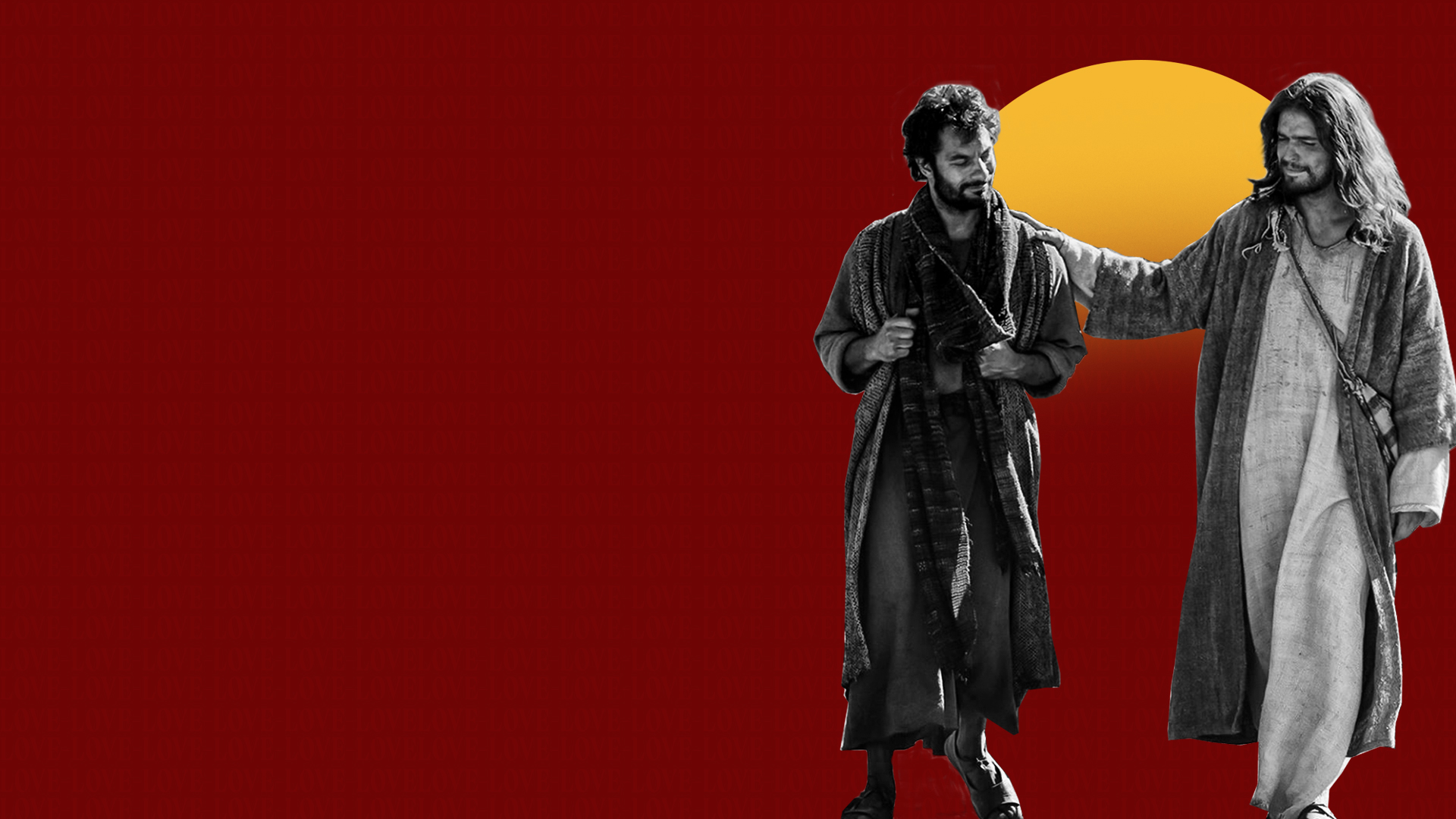 THE STANDARD SET FOR US
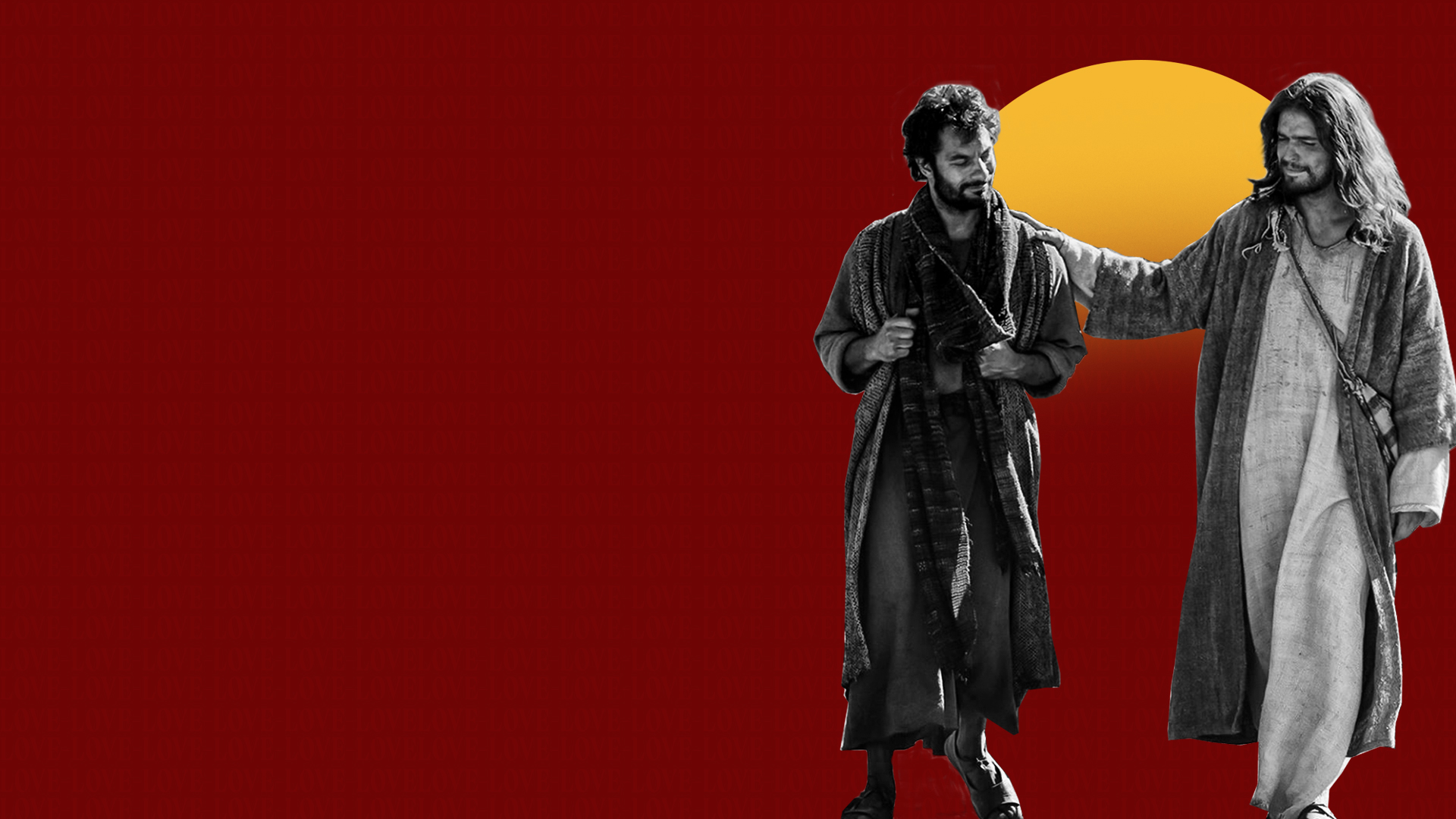 Ephesians 5:1,2
1 Therefore be imitators of God as dear children. 
2 And walk in love, as Christ also has loved us and given Himself for us, an offering and a sacrifice to God for a sweet-smelling aroma.
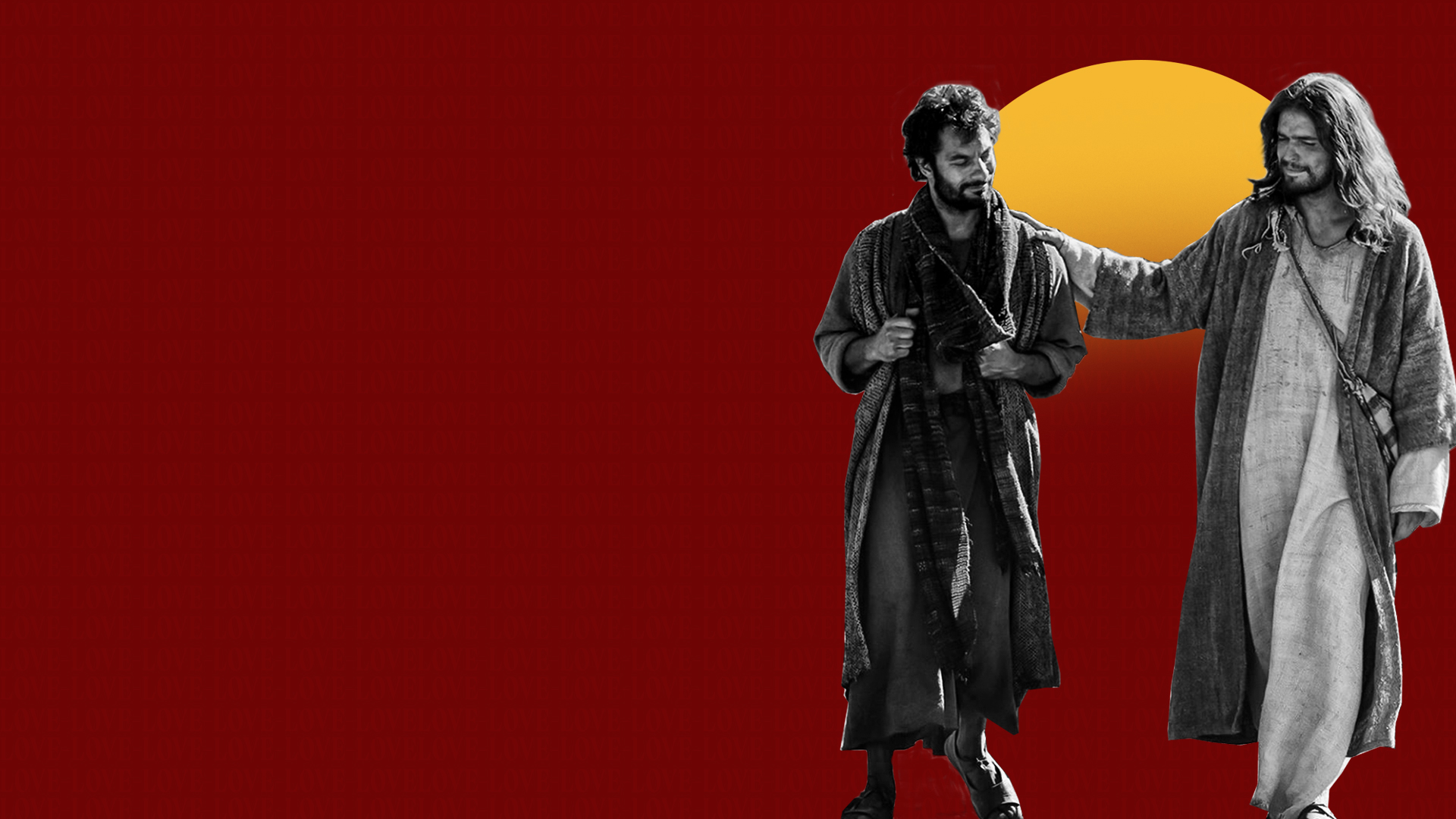 THE LOVE WALK
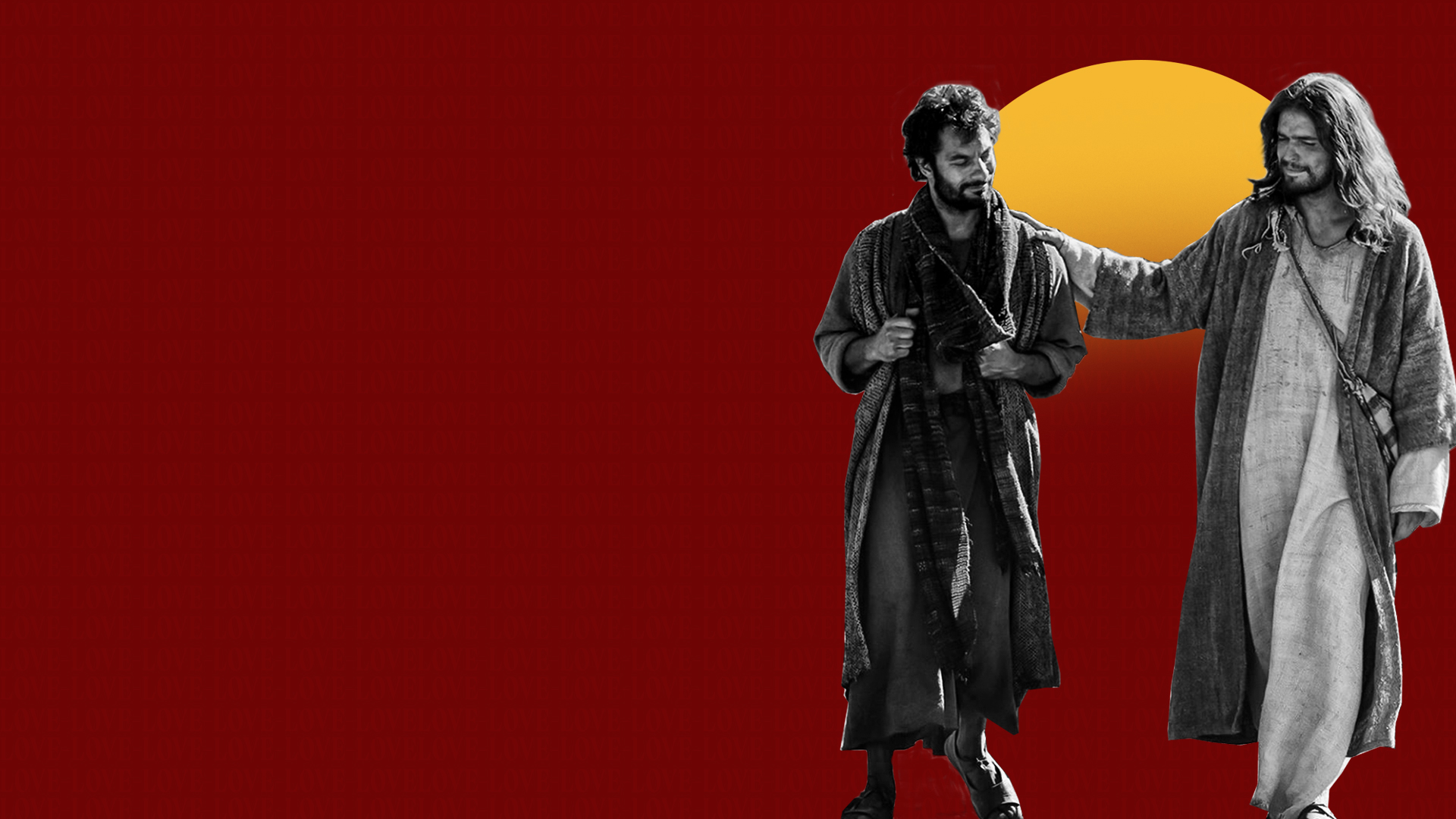 1 Corinthians 13:1-13
1 Though I speak with the tongues of men and of angels, but have not love, I have become sounding brass or a clanging cymbal. 
2 And though I have the gift of prophecy, and understand all mysteries and all knowledge, and though I have all faith, so that I could remove mountains, but have not love, I am nothing.
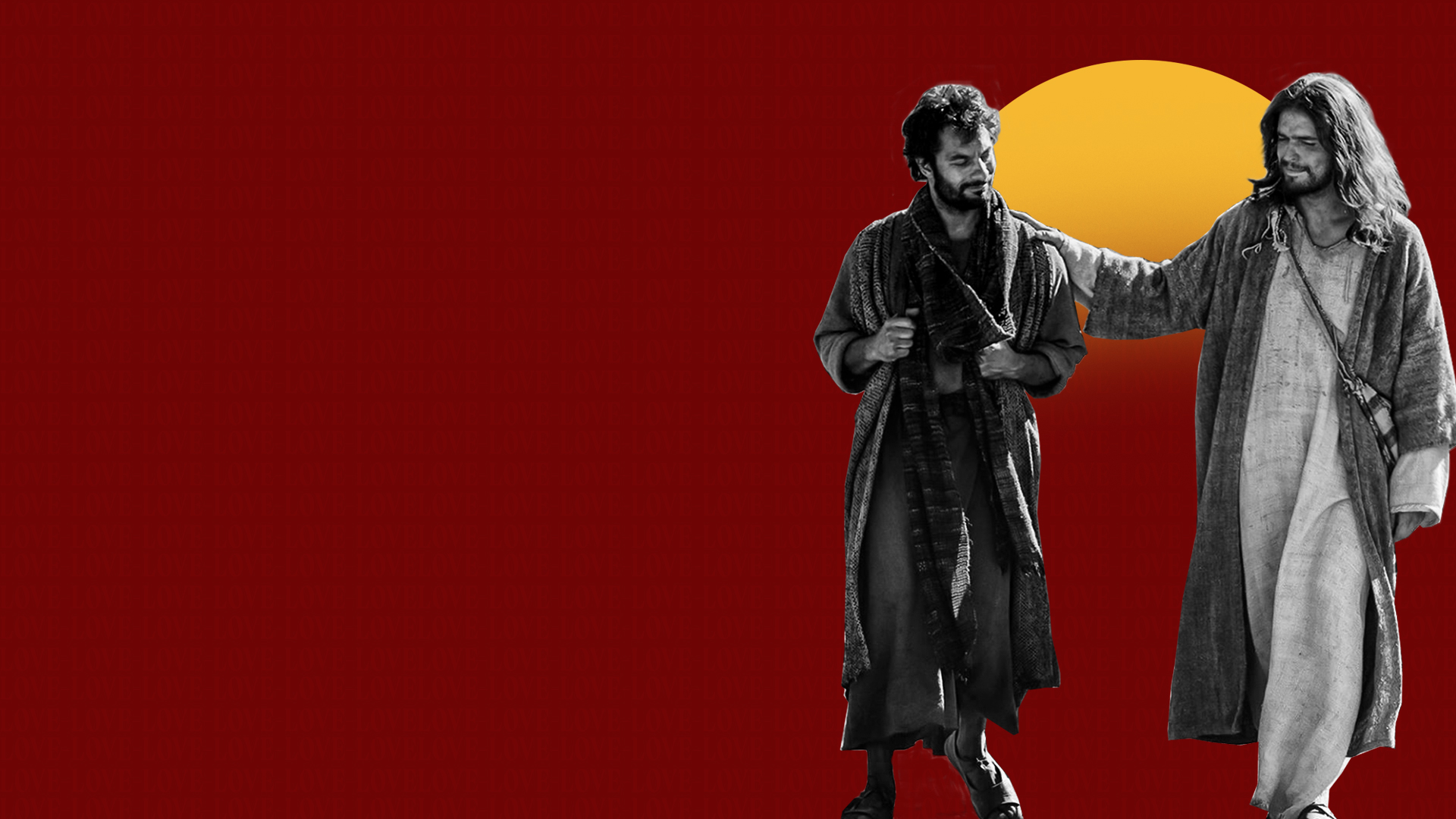 1 Corinthians 13:1-13
3 And though I bestow all my goods to feed the poor, and though I give my body to be burned, but have not love, it profits me nothing. 
4 Love suffers long and is kind; love does not envy; love does not parade itself, is not puffed up;
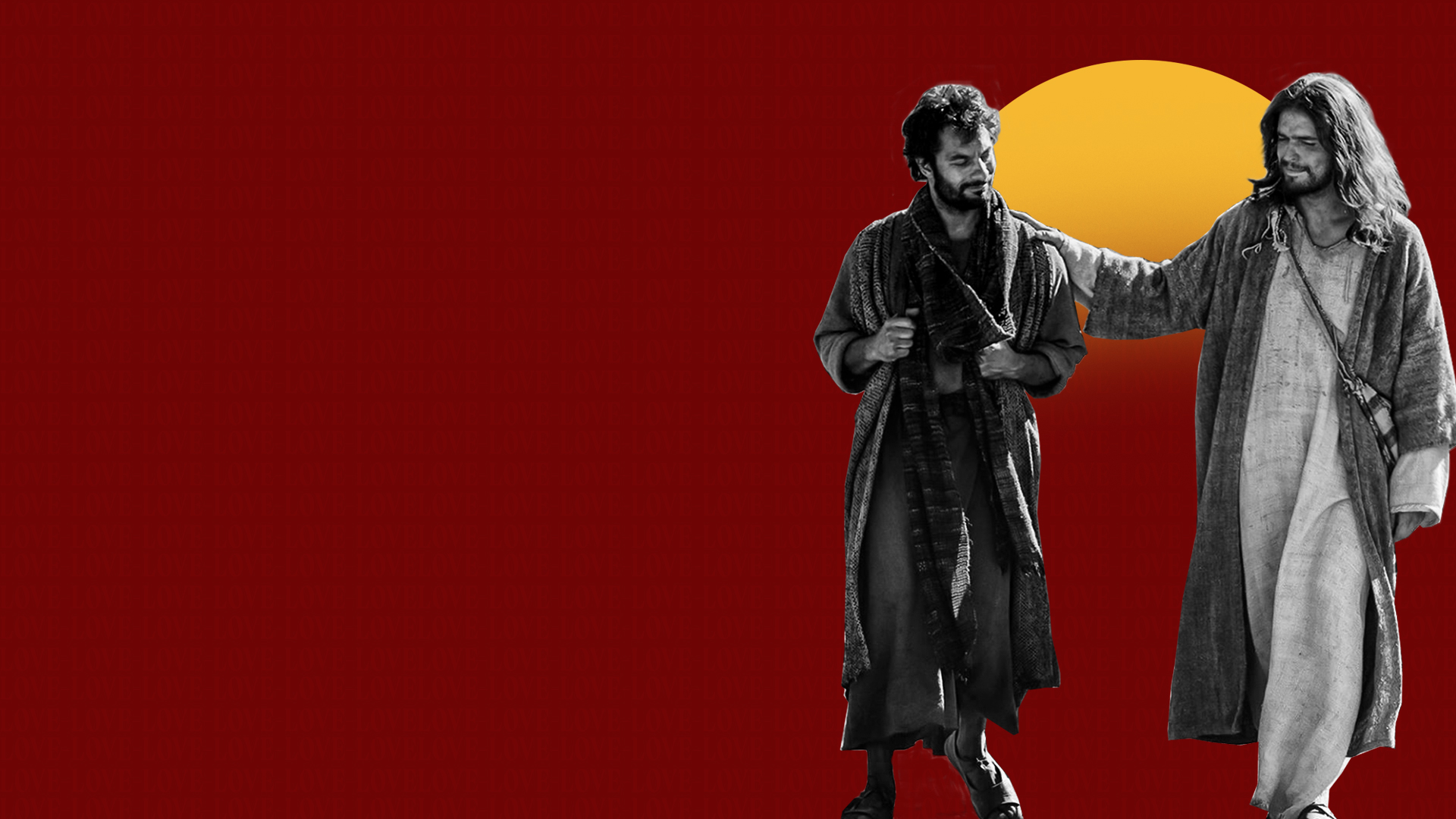 1 Corinthians 13:1-13
5 does not behave rudely, does not seek its own, is not provoked, thinks no evil; 
6 does not rejoice in iniquity, but rejoices in the truth;
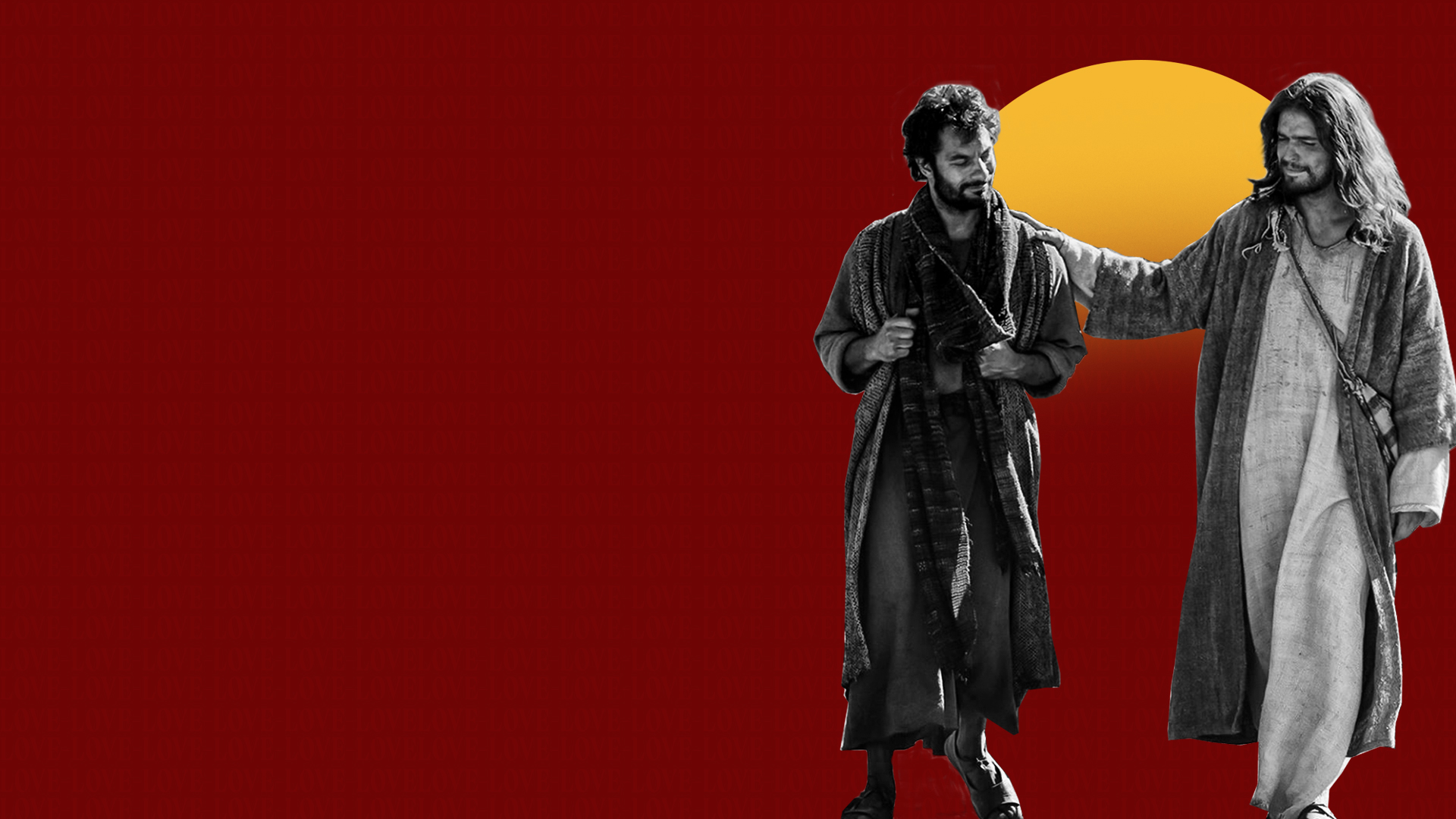 1 Corinthians 13:1-13
7 bears all things, believes all things, hopes all things, endures all things. 
8 Love never fails. But whether there are prophecies, they will fail; whether there are tongues, they will cease; whether there is knowledge, it will vanish away.
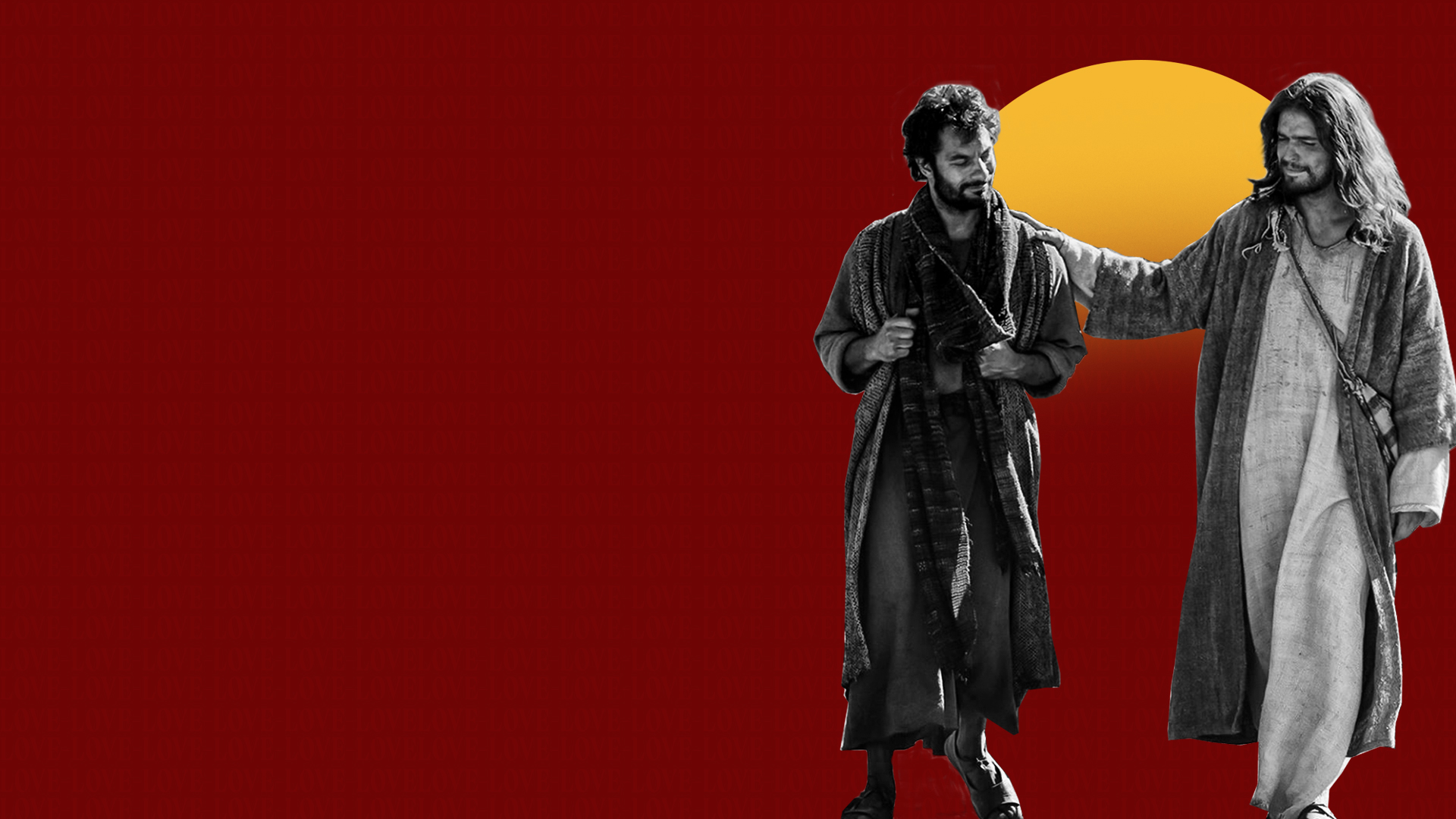 1 Corinthians 13:1-13
9 For we know in part and we prophesy in part. 
10 But when that which is perfect has come, then that which is in part will be done away.
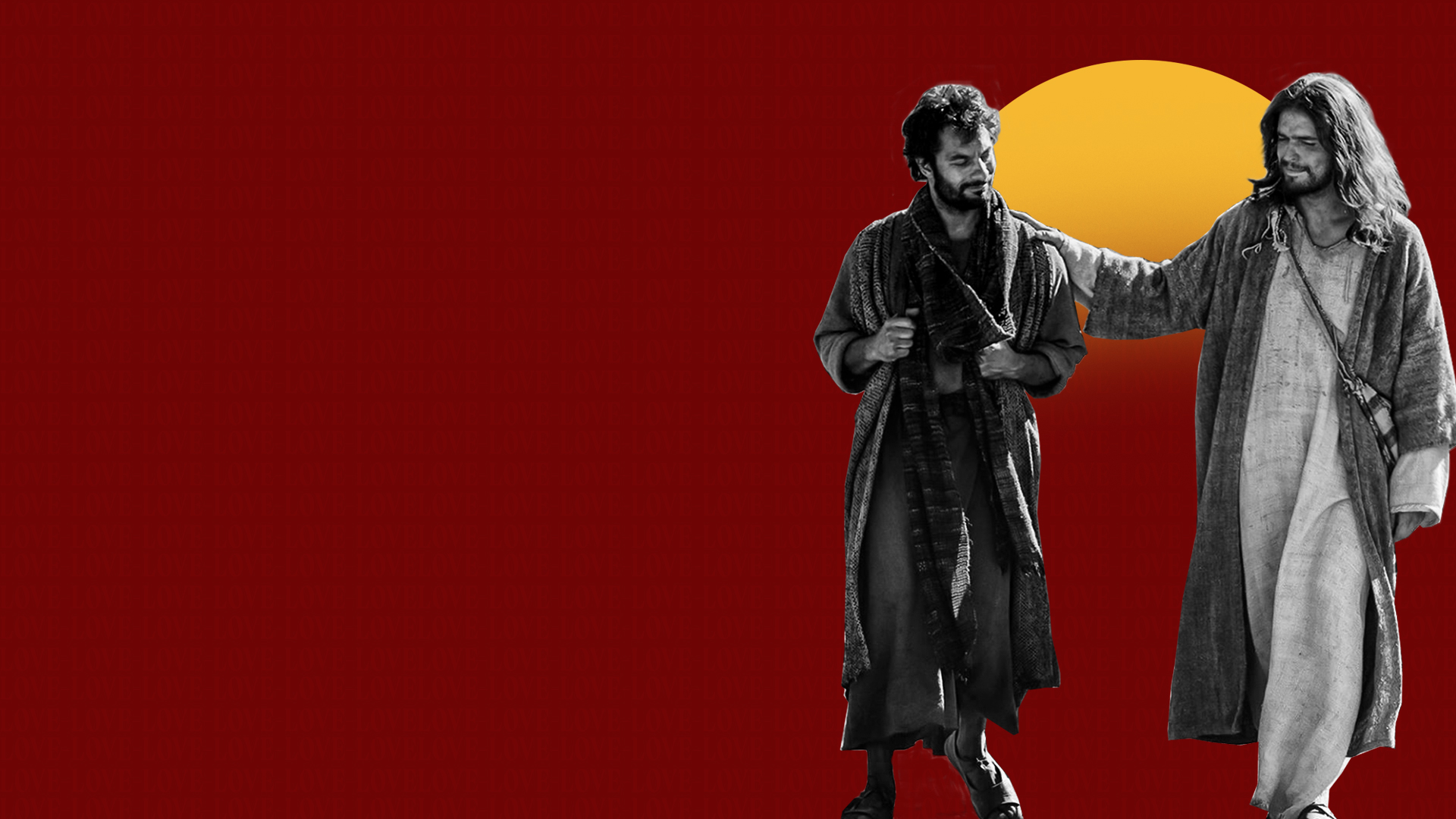 1 Corinthians 13:1-13
11 When I was a child, I spoke as a child, I understood as a child, I thought as a child; but when I became a man, I put away childish things. 
12 For now we see in a mirror, dimly, but then face to face. Now I know in part, but then I shall know just as I also am known. 
13 And now abide faith, hope, love, these three; but the greatest of these is love.
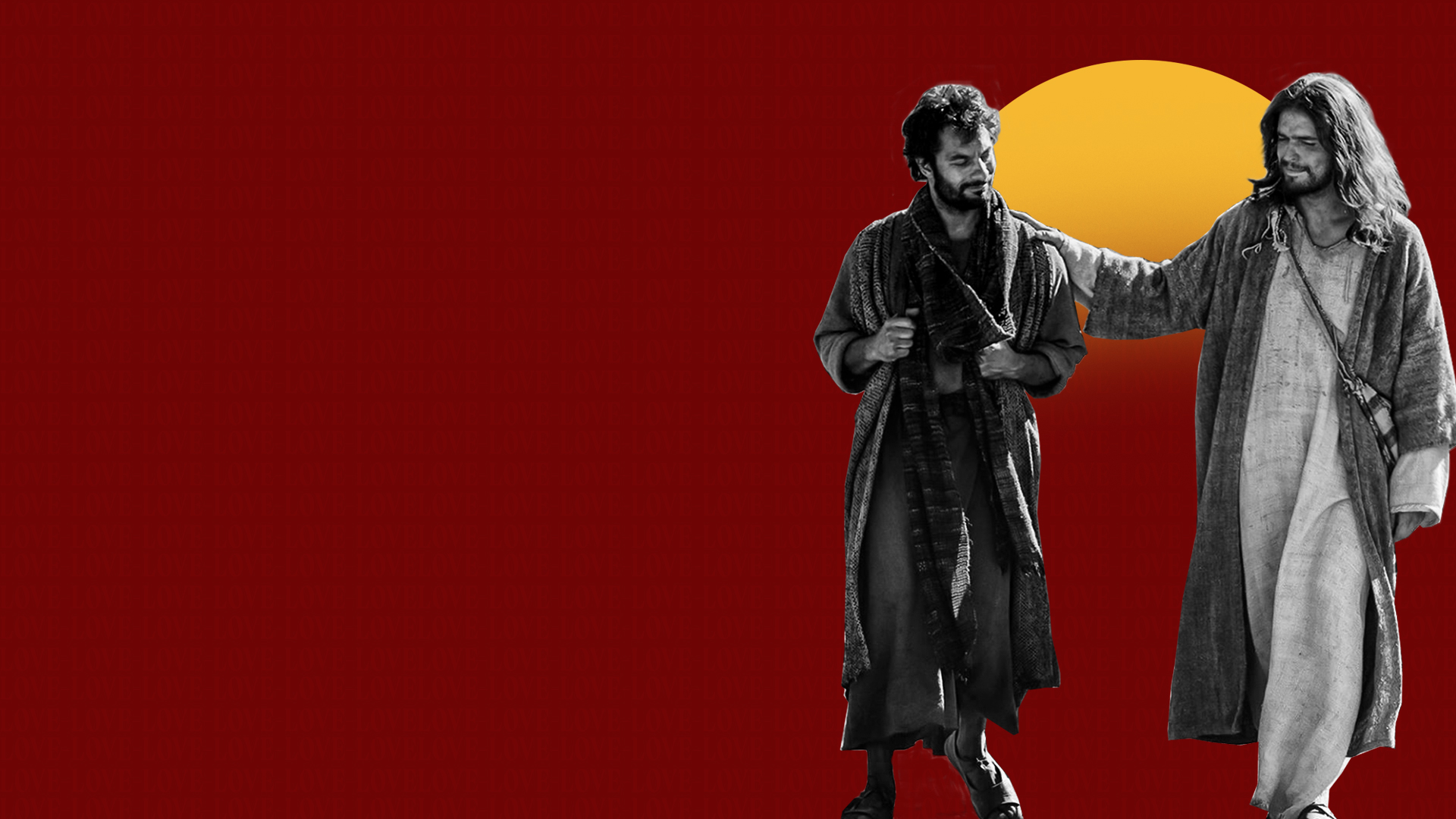 HATE BLINDS
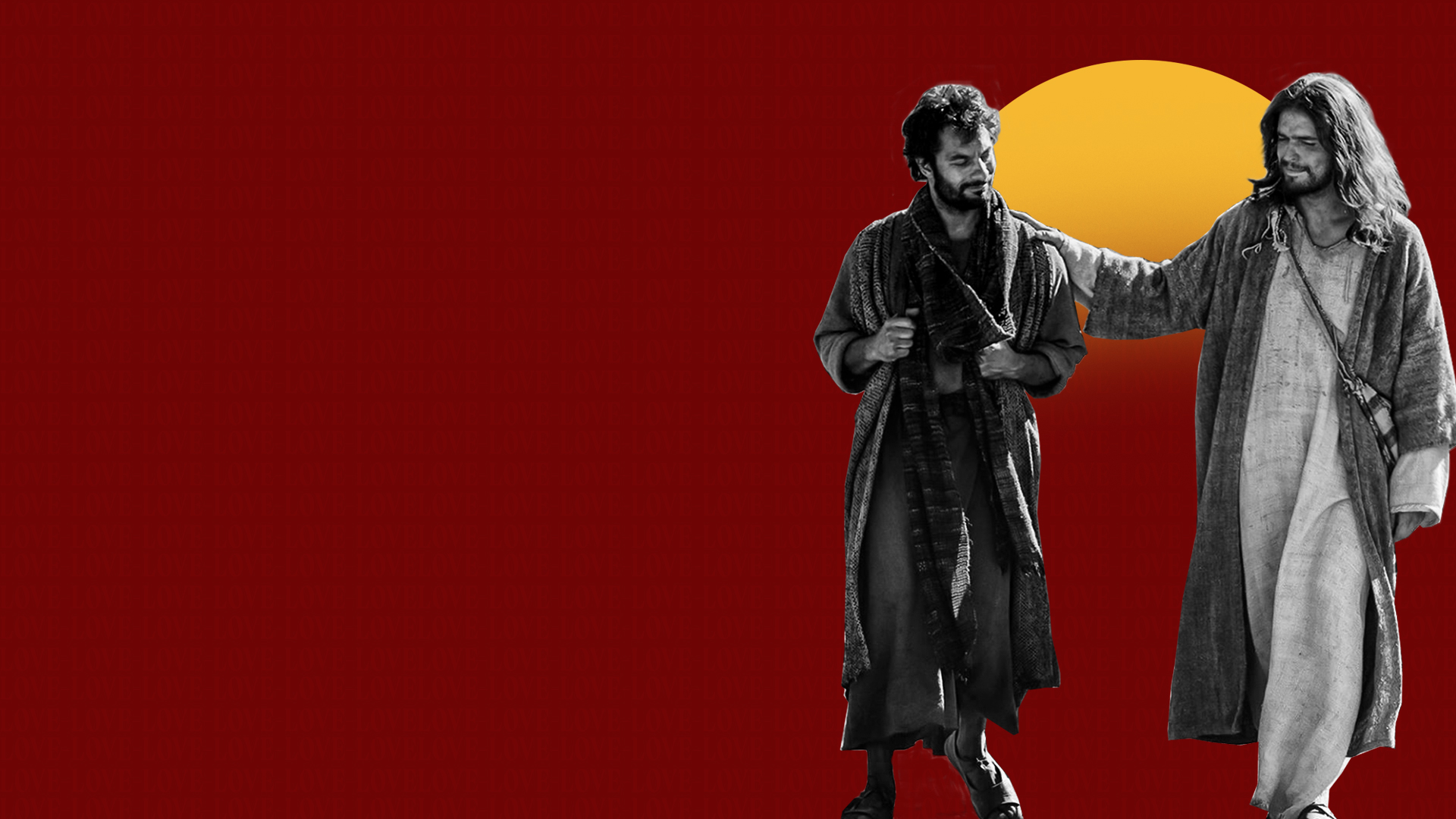 1 John 2:9-11
9 He who says he is in the light, and hates his brother, is in darkness until now. 
10 He who loves his brother abides in the light, and there is no cause for stumbling in him. 
11 But he who hates his brother is in darkness and walks in darkness, and does not know where he is going, because the darkness has blinded his eyes.
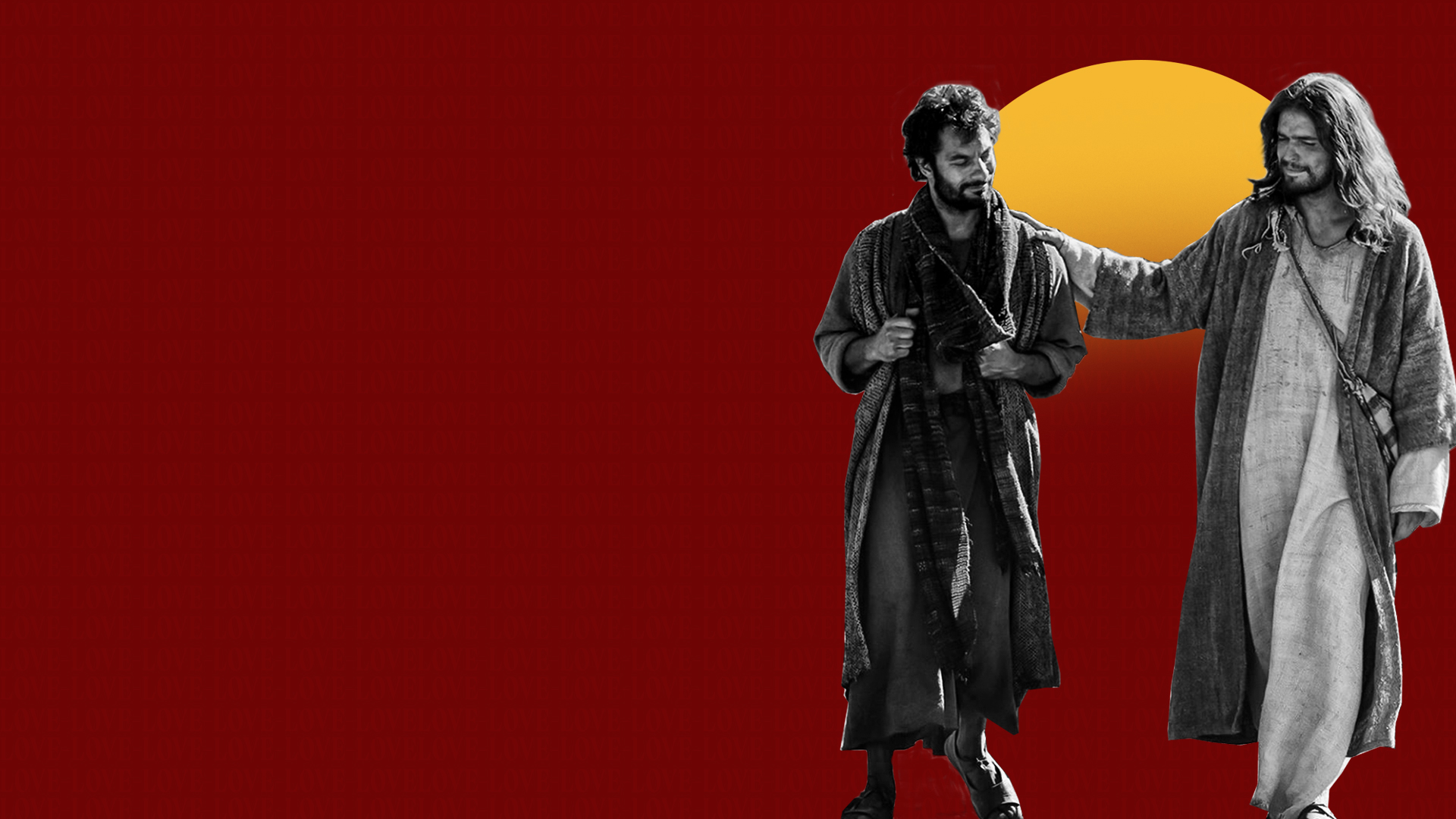 HATE IS MURDER
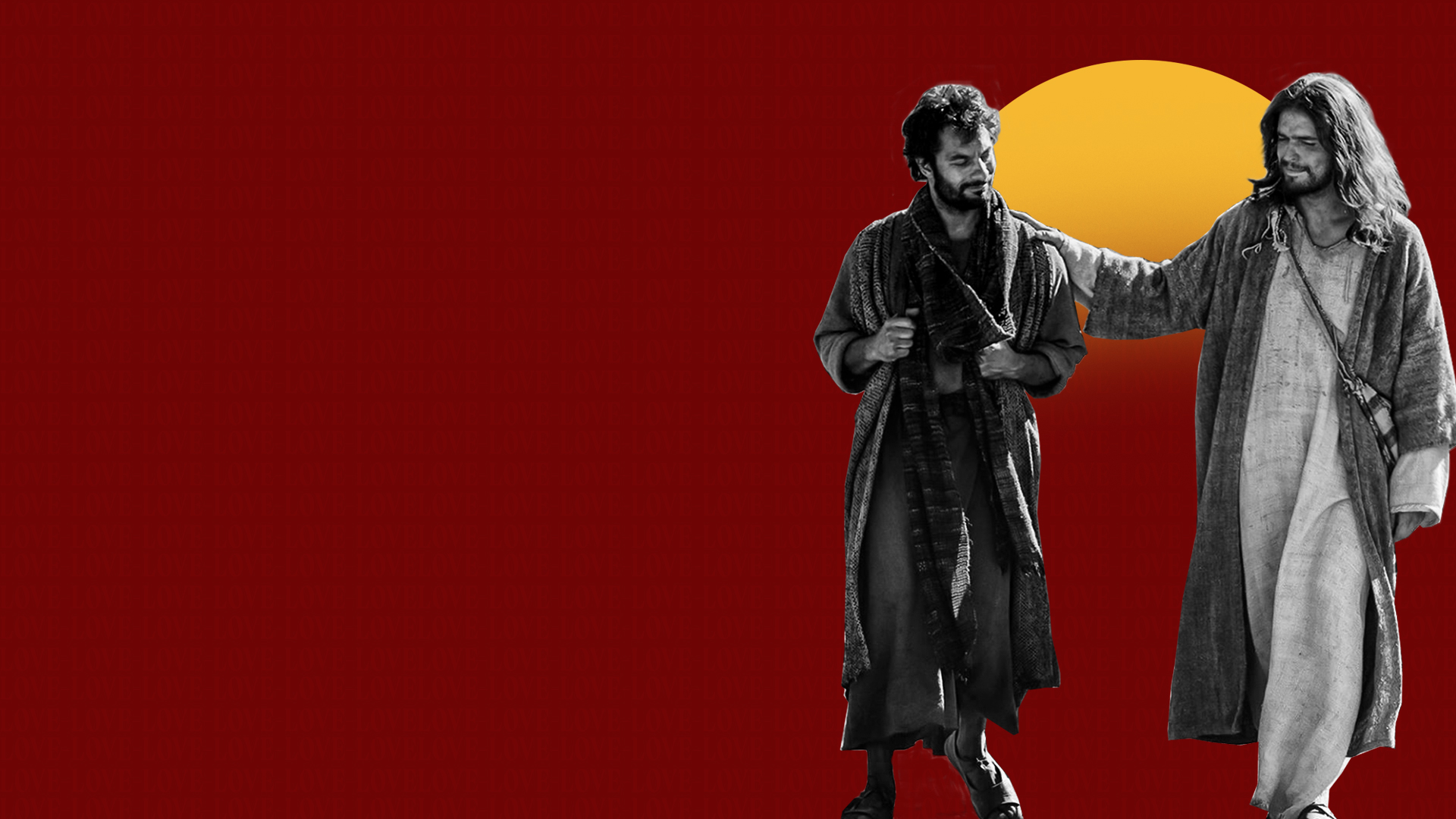 1 John 3:15  
Whoever hates his brother is a murderer, and you know that no murderer has eternal life abiding in him.
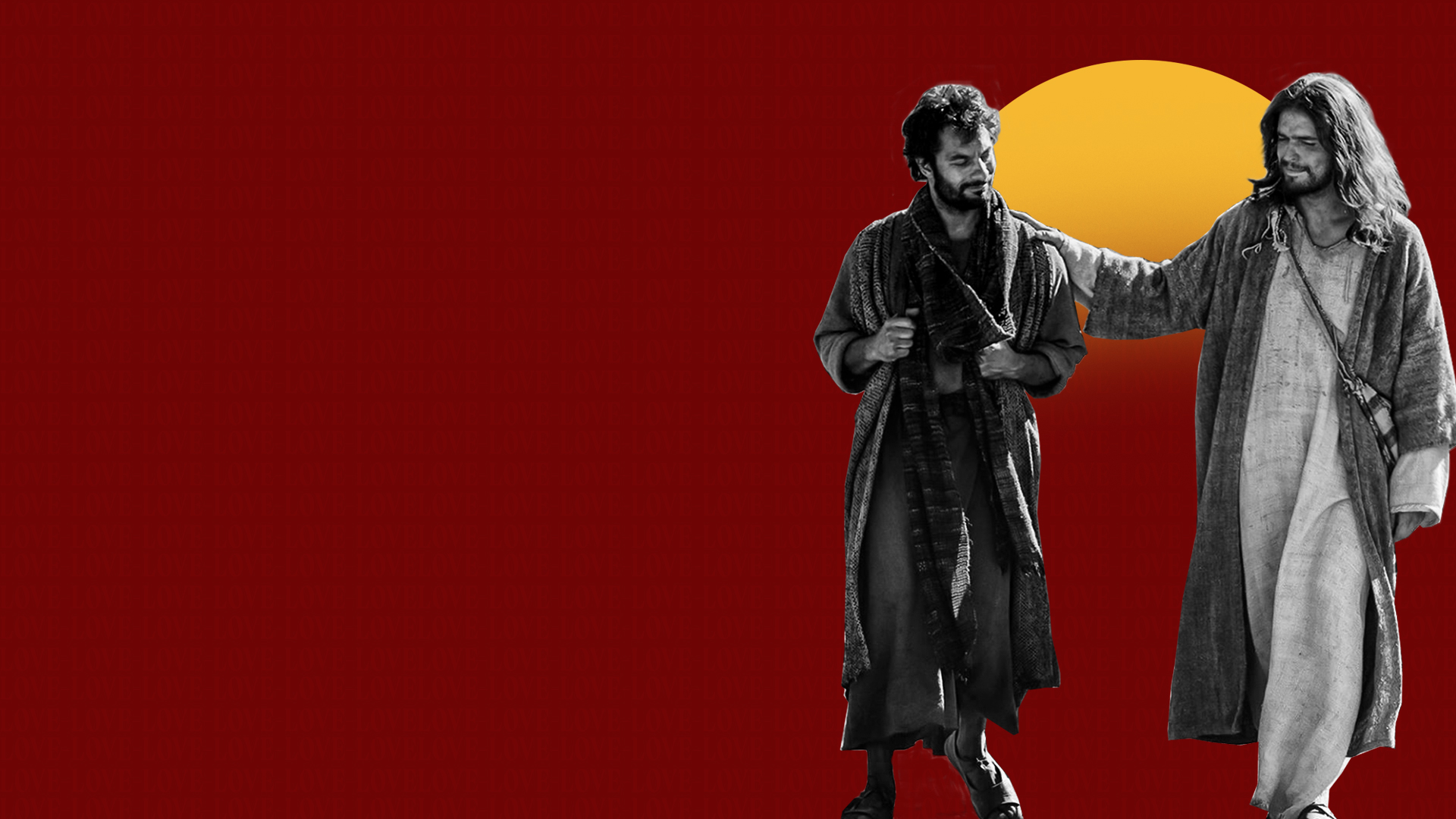 SPEAK THE TRUTH IN LOVE
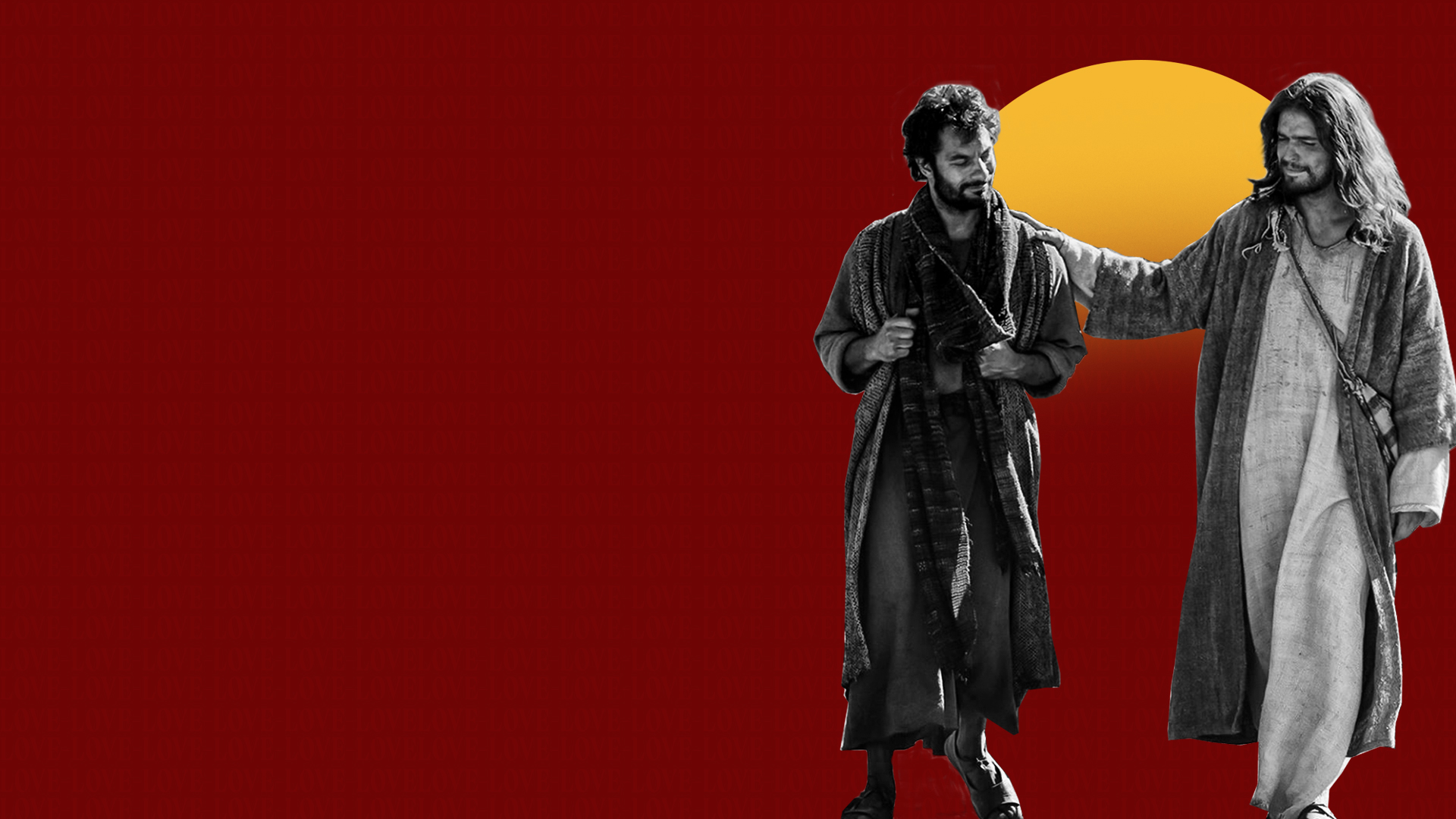 Ephesians 4:14,15
14 that we should no longer be children, tossed to and fro and carried about with every wind of doctrine, by the trickery of men, in the cunning craftiness of deceitful plotting, 
15 but, speaking the truth in love, may grow up in all things into Him who is the head—Christ—
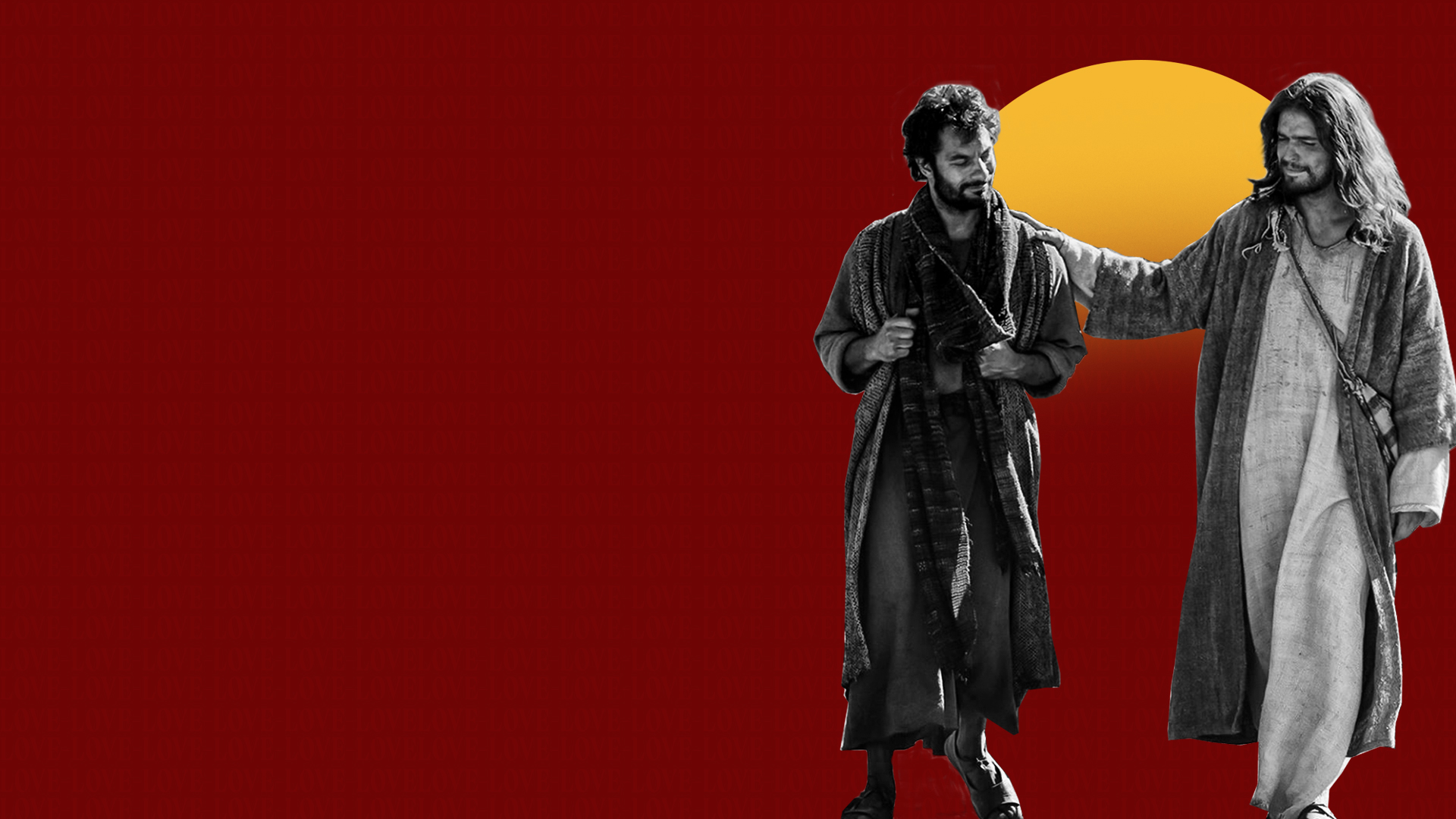 WHEN LOVE CAUSES PAIN
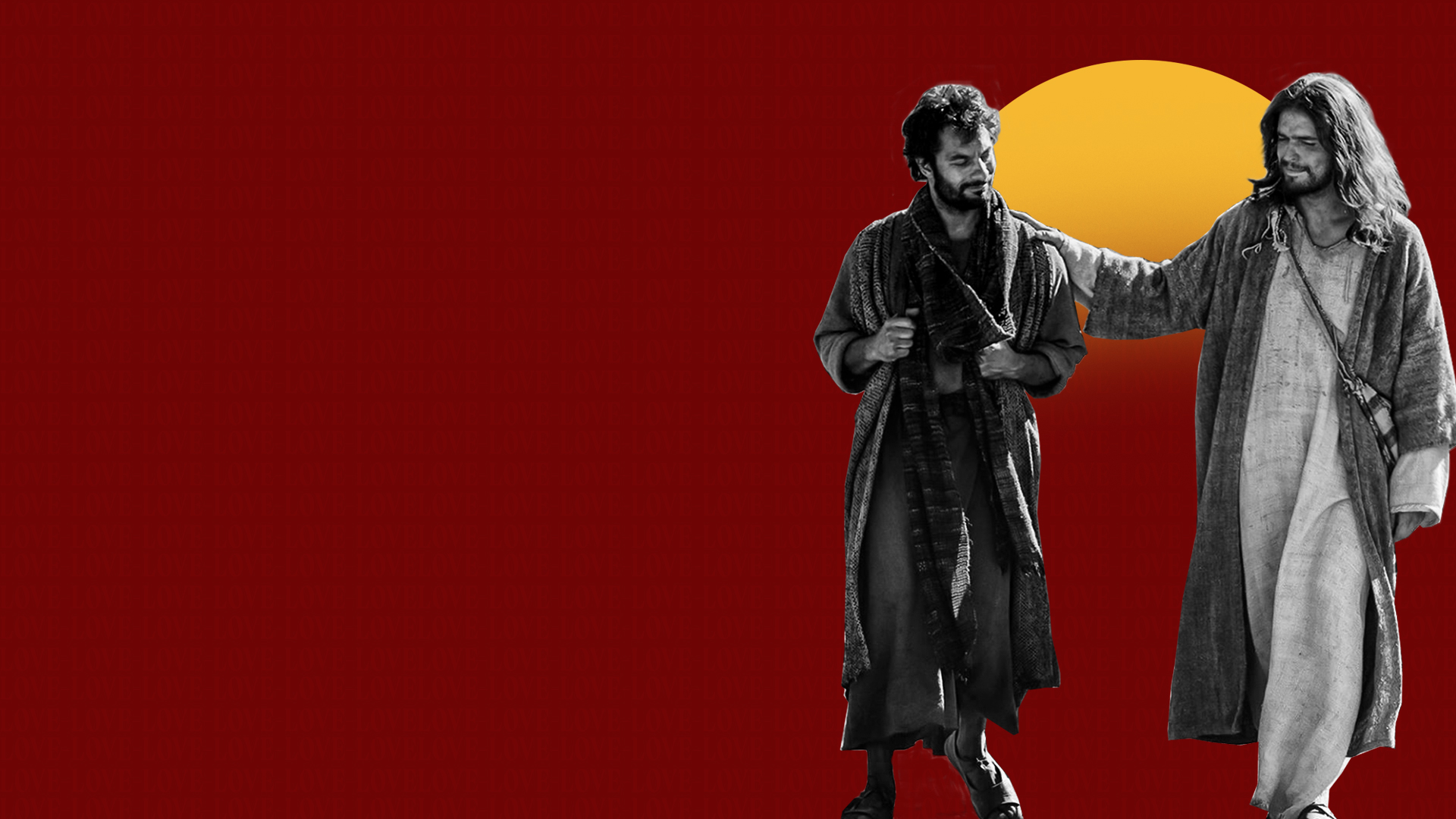 Proverbs 27:5,6
5 Open rebuke is better Than love carefully concealed.
6 Faithful are the wounds of a friend, But the kisses of an enemy are deceitful.
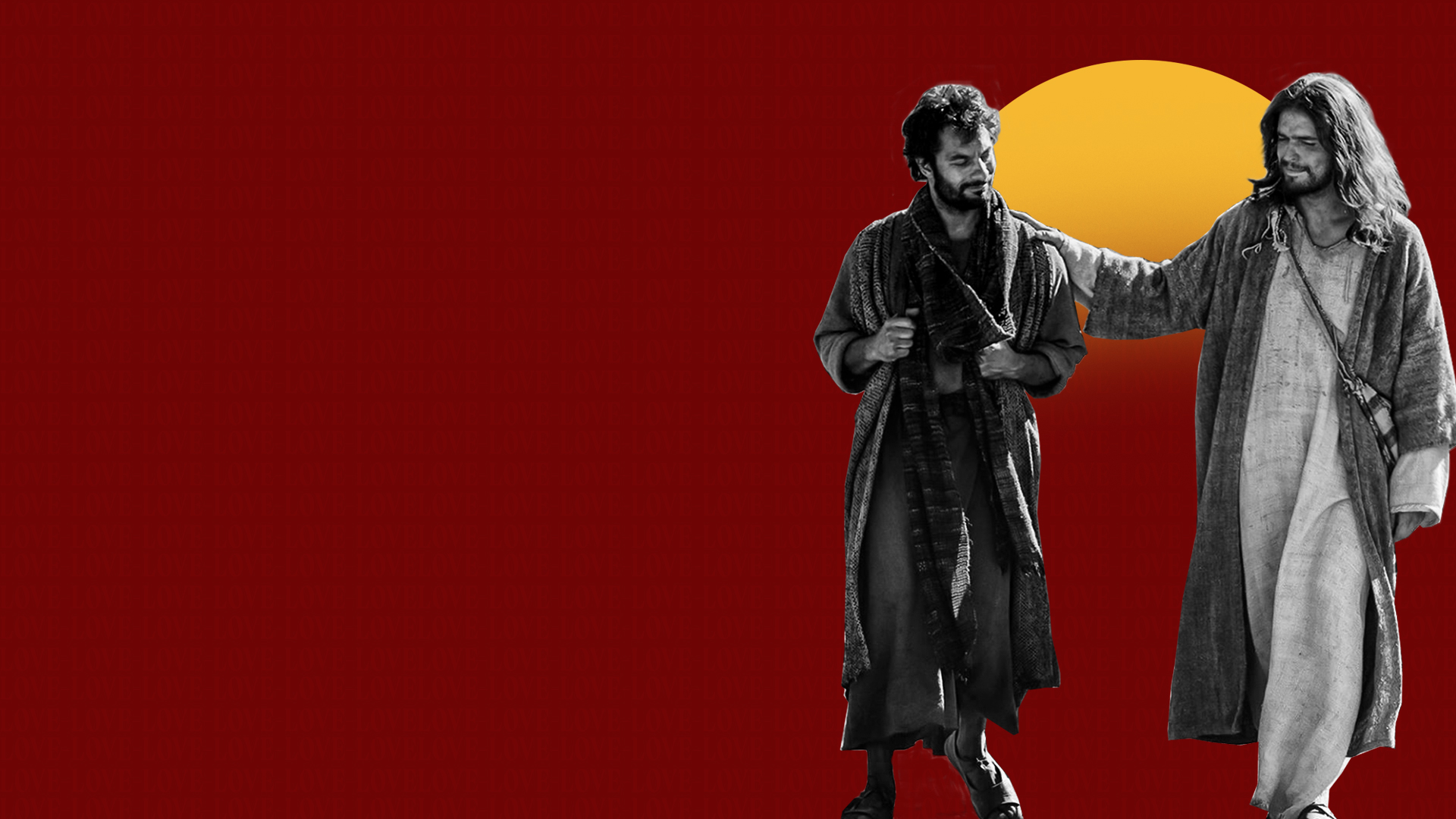 CHRIST OUR STANDARD
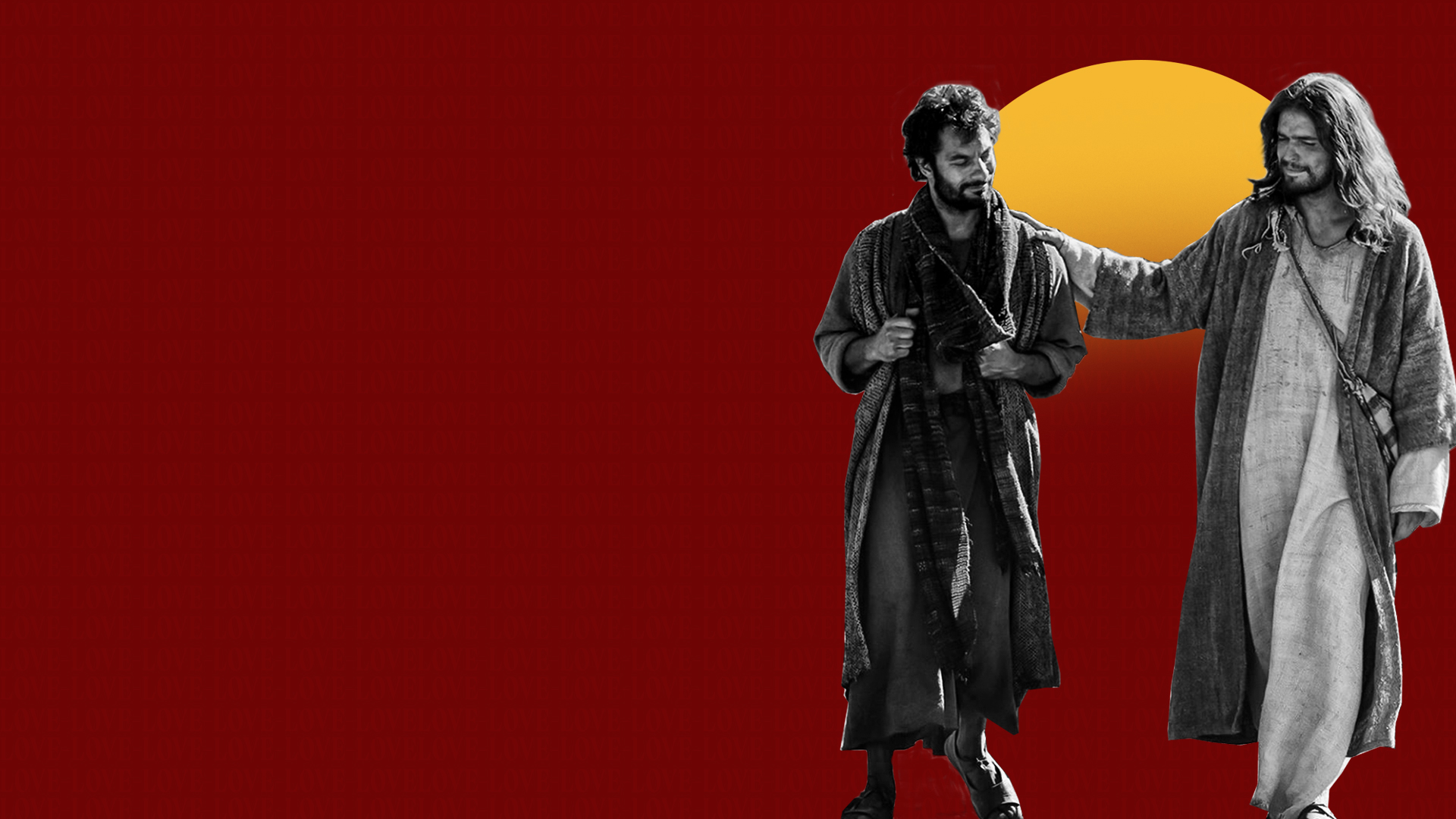 Ephesians 5:1,2
1 Therefore be imitators of God as dear children. 
2 And walk in love, as Christ also has loved us and given Himself for us, an offering and a sacrifice to God for a sweet-smelling aroma.